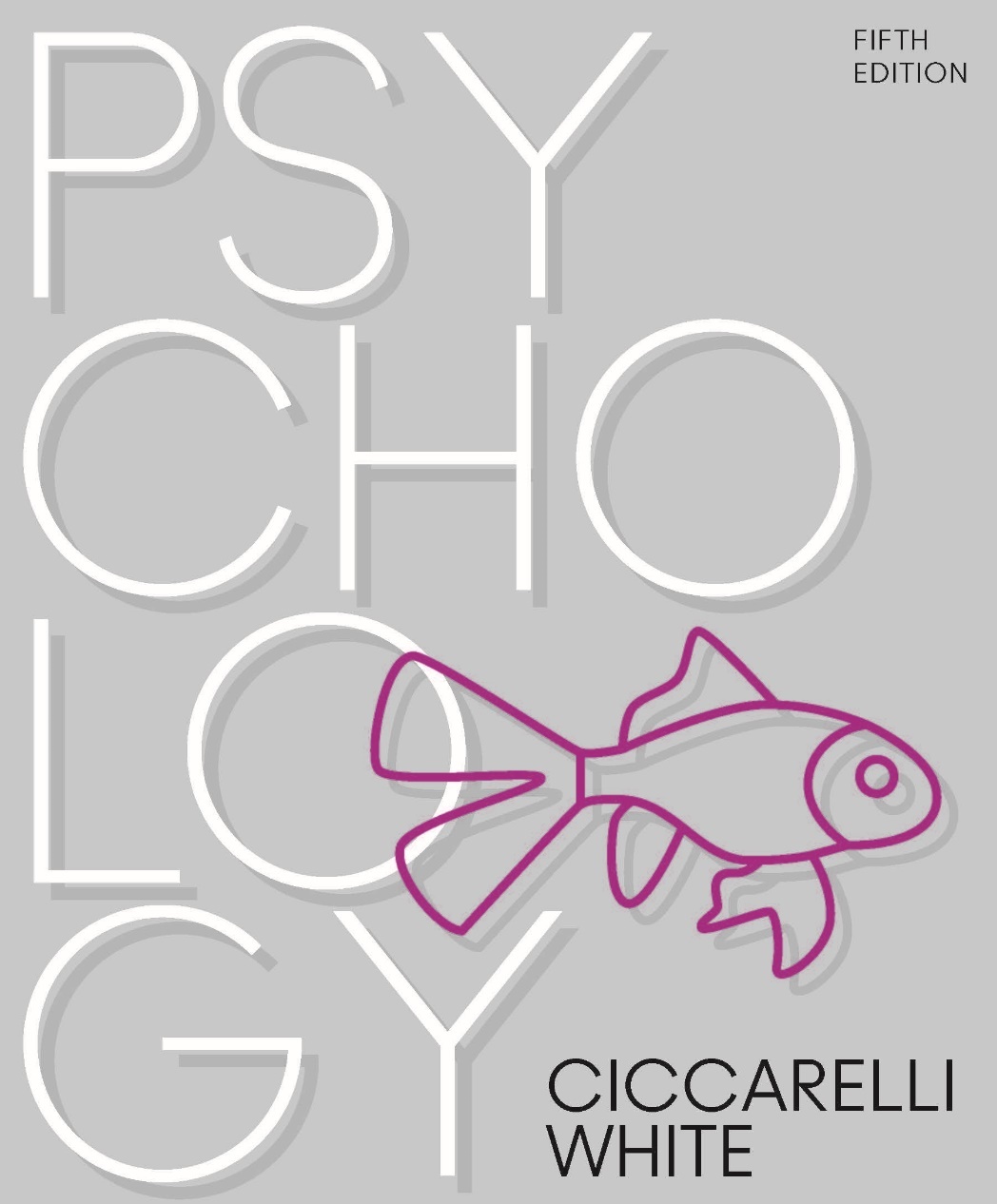 Psychology
Fifth Edition
Saundra K. Ciccarelli
J. Noland White
Saundra K. Ciccarelli
J. Noland White
Copyright © 2018, 2015, 2012 Pearson Education, Inc. All Rights Reserved
Psychology
Fifth Edition
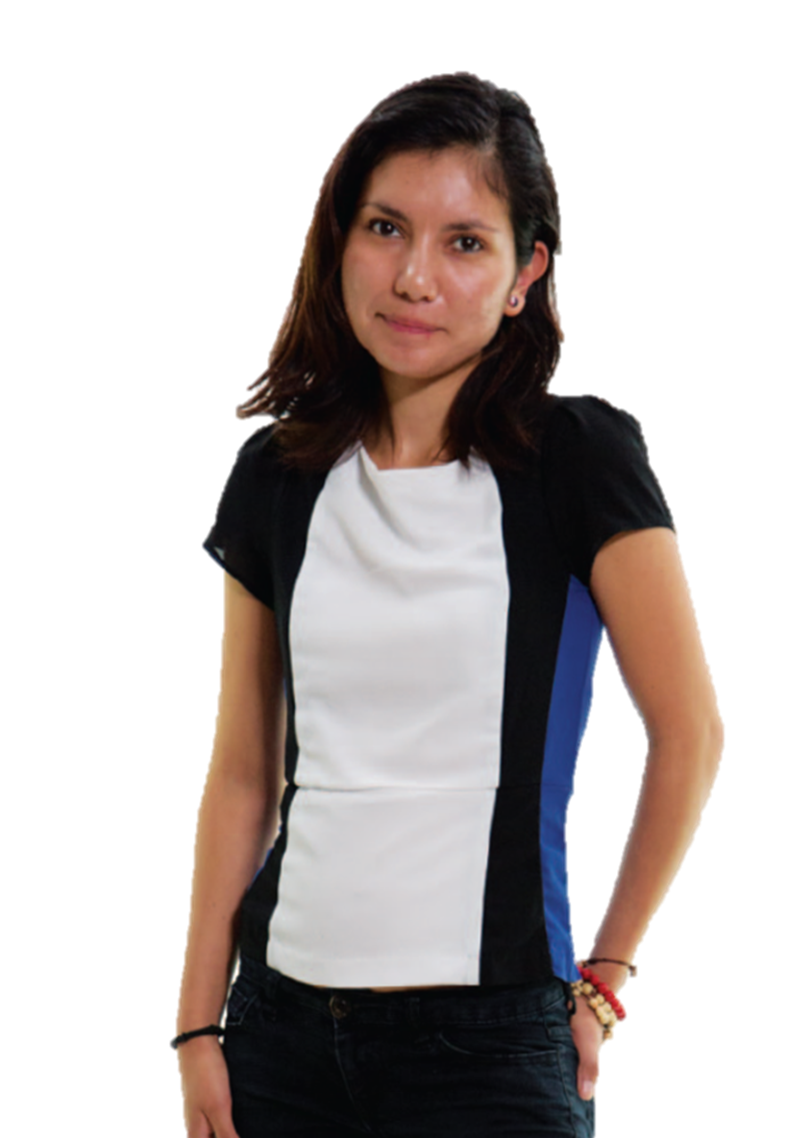 Chapter  4
4
Consciousness
Learning Objectives 1 of 2
4.1 	Define what it means to be conscious.
4.2 	Differentiate between the different levels of consciousness.
4.3 	Describe the biological process of the sleep–wake cycle.
4.4 	Explain why we sleep.
4.5 	Identify the different stages of sleep.
4.6 	Differentiate among the various sleep disorders.
4.7 	Compare and contrast two explanations of why people dream.
4.8 	Identify commonalities and differences in the content of people’s dreams.
Learning Objectives 2 of 2
4.9   	Explain how hypnosis affects consciousness.
4.10 	Compare and contrast two views of why hypnosis works.
4.11 	Distinguish between physical dependence and psychological dependence upon drugs.
4.12 	Identify the effects and dangers of using stimulants.
4.13 	Identify the effects and dangers of using depressants.
4.14 	Identify the effects and dangers of using hallucinogens.
4.15 	Describe how the workings of our consciousness can explain “supernatural” visitations.
Definition of Consciousness
Learning Objective 4.1 Define what it means to be conscious.
Consciousness
A person’s awareness of everything that is going on around him or her at any given moment 
Generated by set of action potentials in communication among neurons
Consciousness
Awareness of ourselves and our environment:
Subjective: own conscious experiences

Selective attention: ability to focus awareness on a single stimulus 

Divided attention: different stimuli at the same time.

Stream of consciousness: flow of thoughts,
     feelings, and sensations

Many levels of consciousness
Altered States of Consciousness
Learning Objective 4.2 Differentiate between the different levels of consciousness.
Waking consciousness
State in which thoughts, feelings, and sensations are clear and organized, and the person feels alert
Altered state of consciousness
State in which there is a shift in the quality or pattern of mental activity as compared to waking consciousness
The Biology of Sleep 1 of 2
Learning Objective 4.3 Describe the biological process of the sleep–wake cycle.
Circadian rhythm: a cycle of bodily rhythm that occurs over a twenty-four-hour period
The Biology of Sleep 2 of 2
Hypothalamus: tiny section of the brain that influences the glandular system
Suprachiasmatic nucleus
Deep within the hypothalamus 
Internal clock that tells people when to wake up and when to fall asleep
Hypothalamus tells pineal gland to secrete melatonin
Melatonin makes a person feel sleepy
Why We Sleep 1 of 2
Learning Objective 4.4 Explain why we sleep.
Amount of needed sleep varies
Microsleeps: brief sidesteps into sleep lasting only a few seconds
Sleep deprivation: any significant loss of sleep
Results in irritability and problems with concentration
Figure 4.1 Sleep Patterns of Infants and Adults
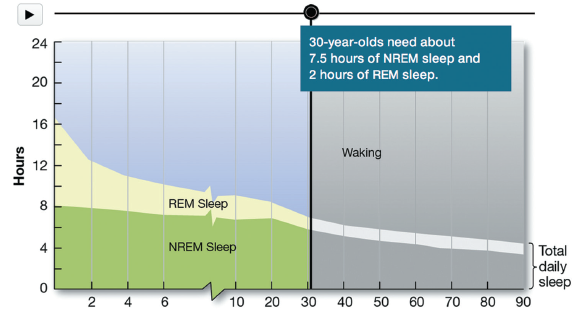 Infants need far more sleep than older children and adults. Both REM sleep and NREM sleep decrease dramatically in the first 10 years of life, with the greatest decrease in REM sleep. Nearly 50 percent of an infant’s sleep is REM, compared to only about 20 percent for a normal, healthy adult (Roffwarg, 1966).
Why We Sleep 2 of 2
Adaptive theory: theory of sleep proposing that animals and humans evolved sleep patterns to avoid predators by sleeping when predators are most active
Restorative theory: theory of sleep proposing that sleep is necessary to the physical health of the body and serves to replenish chemicals and repair cellular damage
The Stages of Sleep 1 of 5
Learning Objective 4.5 Identify the different stages of sleep.
Rapid eye movement (REM): stage of sleep in which the eyes move rapidly under the eyelids and the person is typically experiencing a dream
NREM (non-REM) sleep: any of the stages of sleep that do not include REM
The Stages of Sleep 2 of 5
Electroencephalograph (EEG)
Allows scientists to see the brain wave activity as a person passes through the various stages of sleep and to determine what type of sleep the person has entered
Alpha waves: brain waves that indicate a state of relaxation or light sleep
Theta waves: brain waves indicating the early stages of sleep
Delta waves: long, slow waves that indicate the deepest stage of sleep
The Stages of Sleep 3 of 5
N1: Light Sleep
May experience:
Hypnagogic images: hallucinations or vivid visual events
Hypnic jerk: knees, legs, or whole body jerks
N2: Sleep Spindles 
Brief bursts of activity only lasting a second or two
The Stages of Sleep 4 of 5
N3: Delta Waves 
Deepest stage of sleep: 50 percent or more of waves are delta waves
Body at lowest level of functioning
Time at which growth occurs
Stages of Sleep
Stage:1 hypnogogic state: transition between wakefulness and sleep
myoclonic jerk; hypnogogic hallucinations

Stage 2: lasts about 20 minutes and is characterized by sleep spindles 

Stage 3: slow-wave sleep; brain waves  higher in amplitude and slower in frequency

Stage 4: delta waves much more pronounced

REM (rapid eye movement) sleep: “Active sleep” completes the sleep cycle.
The Stages of Sleep 5 of 5
R: Rapid Eye Movement
REM sleep is paradoxical sleep (high level of brain activity)
Vivid, more detailed and longer dreams
REM rebound: increased amounts of REM sleep after being deprived of REM sleep on earlier nights
Figure 4.3 Brain Activity During Sleep
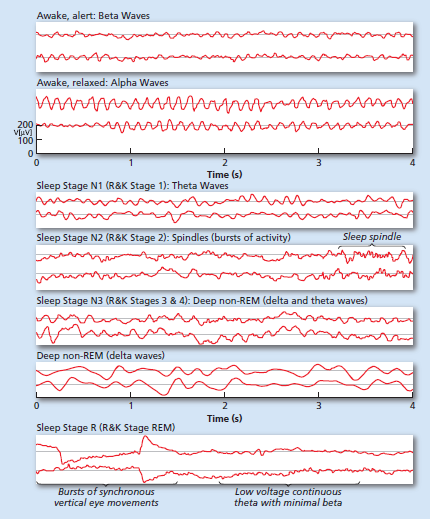 The EEG reflects brain activity during both waking and sleep. This activity varies according to level of alertness while awake (top two segments) and the stage of sleep. Stage N3 of sleep is characterized by the presence of delta activity, which is much slower and accounts for the larger, slower waves on these graphs. R sleep has activity that resembles alert wakefulness but has relatively no muscle activity except rapid eye movement. The graph shows the typical progression through the night of Stages N1–N3 and R. The R sleep periods occur about every 90 minutes throughout the night (based on Dement, 1974).
[Speaker Notes: EEG data and images in this figure are courtesy of Dr. Leslie Sherlin.]
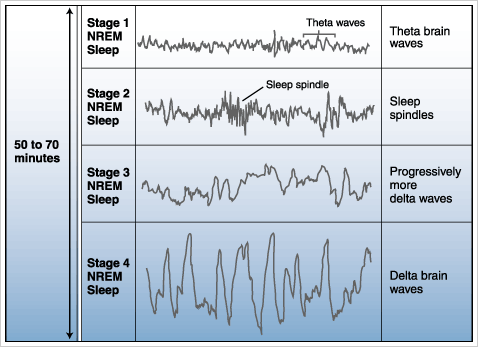 Sleep
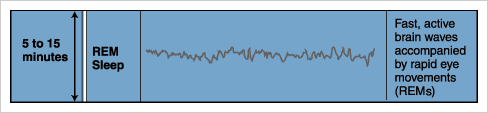 Sleep Disorders 1 of 4
Learning Objective 4.6 Differentiate among the various sleep disorders.
Nightmares
Bad dreams occurring during REM sleep
More common in children
REM behavior disorder
Mechanism that blocks movement of the voluntary muscles fails
Allows person to thrash around, or even get up and act out nightmares
Sleep Disorders 2 of 4
Night terrors
Person experiences extreme fear and screams or runs around during deep sleep
Doesn’t wake fully
Occurs in up to 56 percent of young children, decreases with age
Sleep Disorders 3 of 4
Sleepwalking (somnambulism)
Episode of moving around or walking around in one’s sleep
Occurs during deep sleep
More common among children than adults
Sleepwalking can be a defense against criminal charges
Sleep Disorders 4 of 4
Insomnia: the inability to get to sleep, stay asleep, or get a good quality of sleep
Sleep apnea: disorder in which the person stops breathing for nearly half a minute or more
Continuous positive airway pressure device (CPAP)
Narcolepsy: sleep disorder in which a person falls immediately into REM sleep during the day without warning
Cataplexy: sudden loss of muscle tone
Table 4.1Sleep Disorders
Why Do We Dream? 1 of 2
Learning Objective 4.7 Compare and contrast two explanations of why people dream.
Freud: dreams as wish fulfillment
Manifest content: the dream itself
Latent content: the true, hidden meaning of a dream
Activation-synthesis hypothesis: dreams are created by higher centers of cortex to explain the brain stem’s activation of cortical cells during REM sleep periods
Importance of REM Sleep
Participants deprived of REM sleep often report feeling more tired.

They may experience dreamlike images during the day

They spend extra time REM sleep following deprivation.  This is called REM rebound.
REM Sleep and Dreaming
LO 4.3 Stages of Sleep and Dreaming
REM sleep is paradoxical sleep (high level of brain activity).
If wakened during REM sleep, sleepers almost always report a dream.
REM rebound: increased amounts of REM sleep after being deprived of REM sleep on earlier nights
Figure 4.4  The Brain and Activation-Synthesis Theory
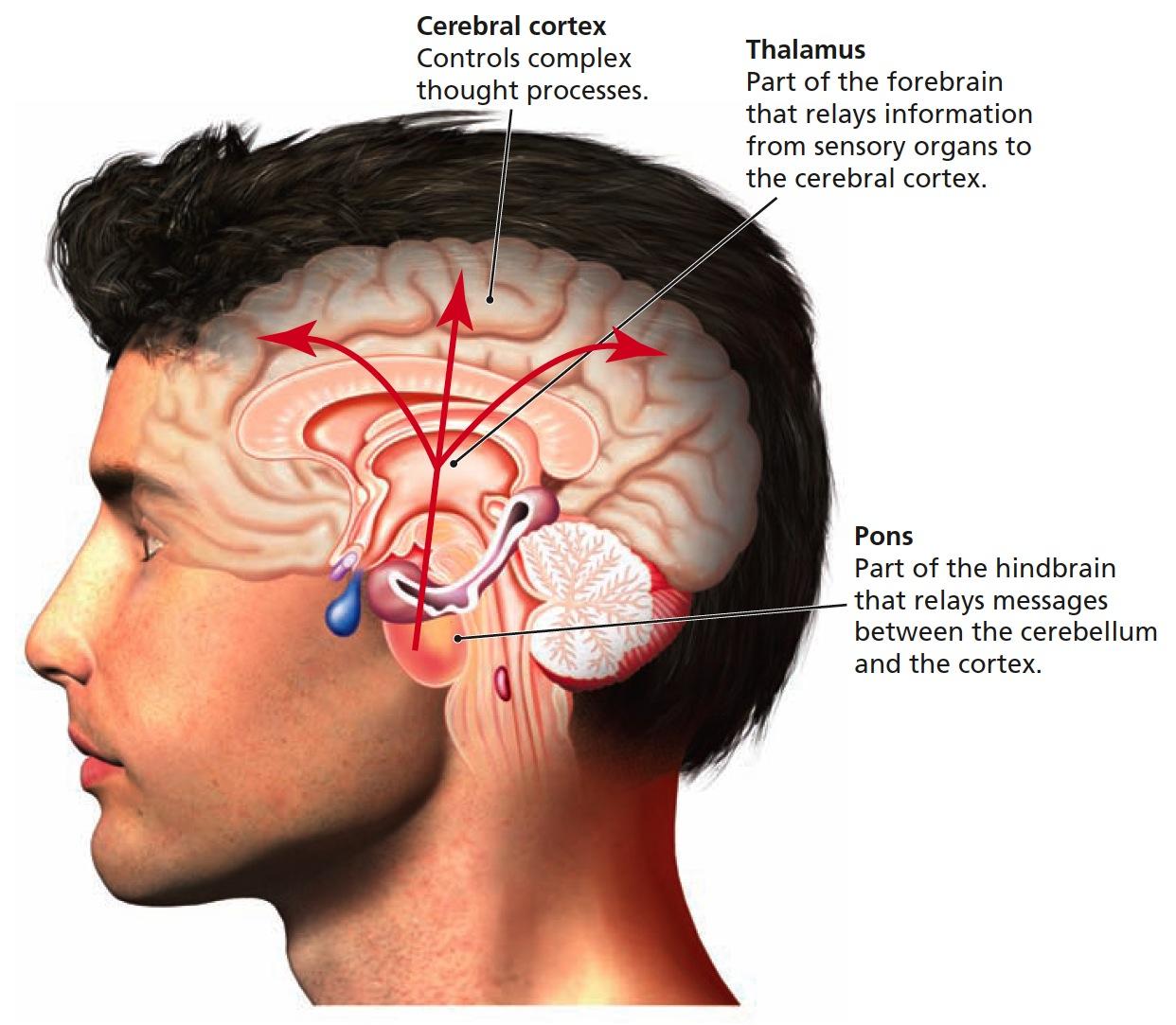 According to the activation-synthesis theory of dreaming, the pons in the brainstem sends random signals to the upper part of the brain during REM sleep. These random signals pass through the thalamus, which sends the signals to the proper sensory areas of the cortex. Once in the cortex, the association areas of the cortex respond to the random activation of these cortical cells by synthesizing (making up) a story, or dream, using bits and pieces of life experiences and memories
Why Do We Dream? 2 of 2
Activation-information-mode model (AIM)
Revised version of activation-synthesis explanation of dreams 
Information that is accessed during waking hours can have an influence on the synthesis of dreams
What Do People Dream About?
Learning Objective 4.8 Identify commonalities and differences in the content of people’s dreams.
Typically about events that occur in everyday life
Most dream in color
Gender differences:
Girls and women dream about people they know, personal appearance concerns, issues related to family and home
Boys and men dream about outdoor or unfamiliar settings; may involve weapons, tools, cars, or sexual dreams with unknown partners
How Hypnosis Works 1 of 2
Learning Objective 4.9 Explain how hypnosis affects consciousness.
Hypnosis: state of consciousness in which the person is especially susceptible to suggestion
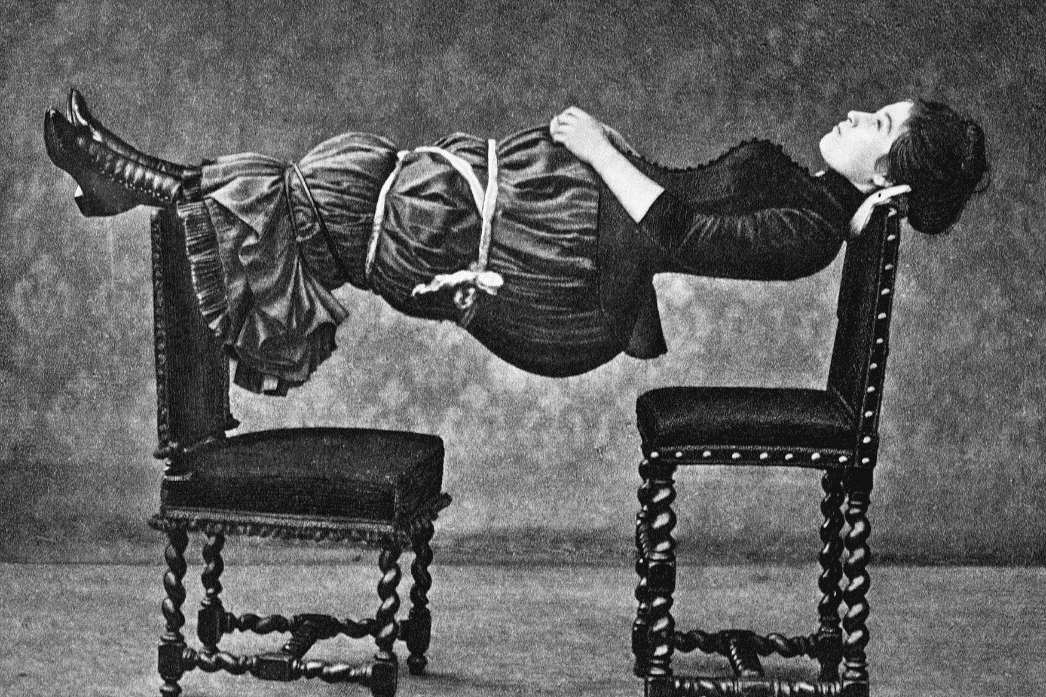 Stage hypnotists often make use of people’s willingness to believe that something ordinary is extraordinary. This woman was hypnotized and suspended between two chairs after the person supporting her middle stepped away. The hypnotist led the audience to believe that she could not do this unless hypnotized, but in reality anyone can do this while fully conscious.
How Hypnosis Works 2 of 2
Four elements of hypnosis:
Hypnotist tells the person to focus on what is being said
Person is told to relax and feel tired
Hypnotist tells the person to “let go” and accept suggestions easily
Person is told to use vivid imagination
Hypnotic susceptibility: degree to which a person is a good hypnotic subject
Theories of Hypnosis
Learning Objective 4.10 Compare and contrast two views of why hypnosis works.
Hypnosis as dissociation: hypnosis works only in a person’s immediate consciousness, while a hidden “observer” remained aware of all that was going on
Social-cognitive theory of hypnosis: people who are hypnotized not in an altered state, but merely playing role expected of them in the situation
Table 4.2 Examples of Items that Would Appear on a Hypnotic Susceptibility Scale
Table 4.3 Facts About Hypnosis
Dependence 1 of 3
Learning Objective 4.11 Distinguish between physical dependence and psychological dependence upon drugs.
Psychoactive drugs: drugs that alter thinking, perception, and memory
Physical dependence
Tolerance: more and more of the drug is needed to achieve the same effect
Withdrawal: physical symptoms resulting from a lack of an addictive drug in the body systems
Nausea, pain, tremors, crankiness, and high blood pressure
Dependence 2 of 3
Brain plays important role in dependency
Drugs enter brain’s reward pathway, causing release of dopamine and intense pleasure
Brain tries to adapt by decreasing synaptic receptors for dopamine
More drugs now needed to achieve same pleasure response → drug tolerance
Figure 4.5 The Brain’s Reward Pathway
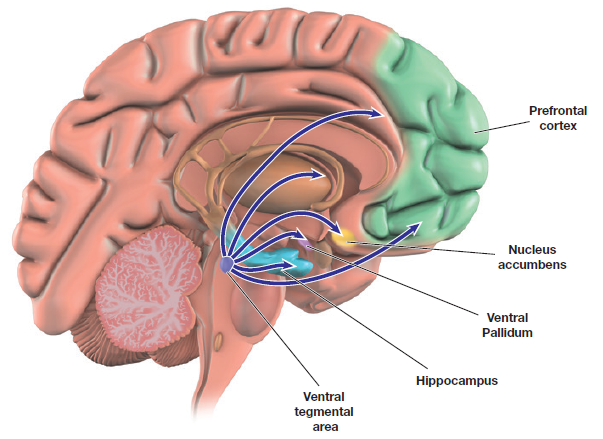 A pleasure center has been discovered in the mesotelencephalic dopamine pathway. The cells in this pathway communicate via the neurotransmitter dopamine. The pathway between the ventral tegmental area and the nucleus accumbens is most likely the site for the rewarding effects of natural rewards (e.g. eating, drinking, sex) and drug effects (e.g. euphoria, pleasure).
Dependence 3 of 3
Psychological dependence: feeling that a drug is needed to continue a feeling of emotional or psychological well-being
Any drug can cause psychological dependence
Stimulants: Up, Up and Away
Learning Objective 4.12 Identify the effects and dangers of using stimulants.
Stimulants: drugs that increase the functioning of the nervous system
Amphetamines: drugs that are synthesized (made in labs) rather than found in nature
Cocaine: natural drug; produces euphoria, energy, power, and pleasure
Nicotine: active ingredient in tobacco
Caffeine: stimulant found in coffee, tea, most sodas, chocolate, and even many over-the-counter drugs
Down in the Valley: Depressants 1 of 3
Learning Objective 4.13 Identify the effects and dangers of using depressants.
Depressants: drugs that decrease the functioning of the nervous system
Barbiturates: depressant drugs with sedative effect
Benzodiazepines: drugs that lower anxiety and reduce stress
Rohypnol: the “date rape” drug
Down in the Valley: Depressants 2 of 3
Alcohol: the chemical resulting from fermentation or distillation of various kinds of vegetable matter
Often mistaken for a stimulant, alcohol is actually a CNS depressant
Most commonly used and abused depressant
Table 4.4 Blood Alcohol Level and Behavior Associated With Amounts of Alcohol 1 of 2
A drink is a drink. Each contains half an ounce of alcohol.
So a drink is…
1 can of beer (12 oz.; 4-5% alcohol)
1 glass of wine (4 oz.; 12% alcohol)
1 shot of most liquors (1 oz.; 40-50% alcohol)
At times “a drink” is really the equivalent of more than just one drink, like when you order a drink with more than one shot of alcohol in it, or you do a shot followed by a beer.
Table 4.4 Blood Alcohol Level and Behavior Associated With Amounts of Alcohol 2 of 2
Source: Adapted from the Moderate Drinking Skills Study Guide. (2004). Eau-Claire, WI: University of Wisconsin.
Down in the Valley: Depressants 3 of 3
Opiates: suppress sensation of pain by binding to and stimulating the nervous system’s natural receptor sites for endorphins.
Opium: substance made from the opium poppy and from which all narcotic drugs are derived
Morphine: narcotic drug derived from opium; used to treat severe pain
Heroin: narcotic drug derived from opium that is extremely addictive
Hallucinogens: Higher and Higher 1 of 2
Learning Objective 4.14 Identify the effects and dangers of using hallucinogens.
Manufactured Highs: developed in lab
Hallucinogens: drugs that cause false sensory messages, altering the perception of reality
LSD (lysergic acid diethylamide): powerful synthetic hallucinogen
PCP: synthesized drug now used as an animal tranquilizer that can cause stimulant, depressant, narcotic, or hallucinogenic effects
MDMA (Ecstasy or X): designer drug that can have both stimulant and hallucinatory effects
Stimulatory hallucinogenics: drugs producing mixture of psychomotor stimulant and hallucinogenic effects
Hallucinogens: Higher and Higher 3 of 3
Nonmanufactured High: naturally occurring
Marijuana: mild hallucinogen derived from the leaves and flowers of type of hemp plant
Produces a feeling of well-being, mild intoxication, mild sensory distortions or hallucinations
Affects reaction time and perception of surroundings
Psychologically addicting
Table 4.5How Drugs Affect Consciousness
Thinking Critically About Ghosts, Aliens, and Other Things That Go Bump in the Night
Learning Objective 4.15 Describe how the workings of our consciousness can explain “supernatural” visitations.
Hypnogogic hallucination: hallucination that can occur just as a person is entering N1 sleep
Hypnopompic hallucination: hallucination that happens just as a person is in the between-state of being in REM sleep (in which the voluntary muscles are paralyzed) and not yet fully awake